Older American’s ActIntake forms02AG049E
“Train the Trainer”
Rebecca Snellen & Alixa Lee
August 3, 2017
02AG049E
The forms (02AG049E dated 09/01/17) required by Oklahoma DHS Aging Services to register a Title III participant were developed to gather required National Aging Program Information System (NAPIS) data for completion of the Administration of Aging’s Older Americans Act State Program Report and are Adobe Live forms.
Reminder
A packet of the new form can be accessed by at DHS forms site:http://www.okdhs.org/OKDHS%20Form%20Library/02AG049E.pdfThese are Adobe Live forms and may be reproduced for your use.  Please note if utilizing electronic forms to complete, information will transfer from intake form to remaining forms if it is requesting duplicate information for those services.  These forms have the ability to autofill names and calculate scores.
[Speaker Notes: Make limited copies as we are receiving feedback as to needed changes.  Hope to finalize forms by December 2017.]
Eligibility
The basic eligibility requirements to receive OAA services is to be a person 60 years of age or older.


If person is under 60 years old – corresponding eligibility category will need to be identified and noted within AIM to verify they are eligible for Title III services.
Person Center Focus
Completing the intake forms consist of : 
Gathering information and assisting people in making informed choices to determine the best services available to meet their needs.
 Conducting the assessment involves:
 Understanding the nature and extent of the person’s current situation and understanding their feelings and preferences about the situation.
[Speaker Notes: As a person performing Outreach Services for Title III, you are often the first point of contact Oklahoma’s Aging Network has with an individual. 

Person centered planning/approach is to see the total person, evaluation his or her needs and discuss services to assist in those needs to further their ability to live in community as independently as possible

*Note:  The interview must be addressed to the individual being assessed, and everyone needs to be aware that the individual being assessed will make their own decisions.]
Target Population
The OAA specifically identifies:
Residing in rural areas;
With greatest economic need; 
With greatest social need;
With particular attention to low-income minority individuals;
With severe disabilities;
With limited English proficiency;
With Alzheimer’s disease and related disorders with neurological and organic brain dysfunction ( and caregivers of such individuals);
At risk for institutional placement.
Completion and Accuracy
It is extremely important the forms are as complete and accurate as possible.  If any blanks occur explanations will need to be noted on the forms as well as within AIM  Other Information Section.  

Remember, the forms completed may be used in a number of ways. 
The funding agencies are required as part of their assessment to review a percentage of assessments each time they come out to a site for assessments.  They may also review them to assess program spending. 
Review for quality assurance and job performance evaluations by supervisors. 
Government regulators may use them to judge compliance with laws. 
Individuals may want forms for personal records. 
Hearing officers or lawyers may subpoena them for legal actions.
[Speaker Notes: The data entry staff is required to input all the information you have collected from the intake/assessment forms to ensure the information collected must be fully completed.  The data entry staff is required to turn back all forms that are incomplete. 
           

The outreach process is not complete until you find out if the chosen alternative or referral met the initial need.  This is an ongoing process.  Follow up with the individual to see if services were received]
Form Packet
The 02AG049E form is divided by packets:

Title III Registration-Intake/ Non In- Home  Form (2 pages to complete)
In-Home Forms (5 pages to complete)
Congregate Form (4 pages to complete)
[Speaker Notes: Form packet on Page 7 of the user guide]
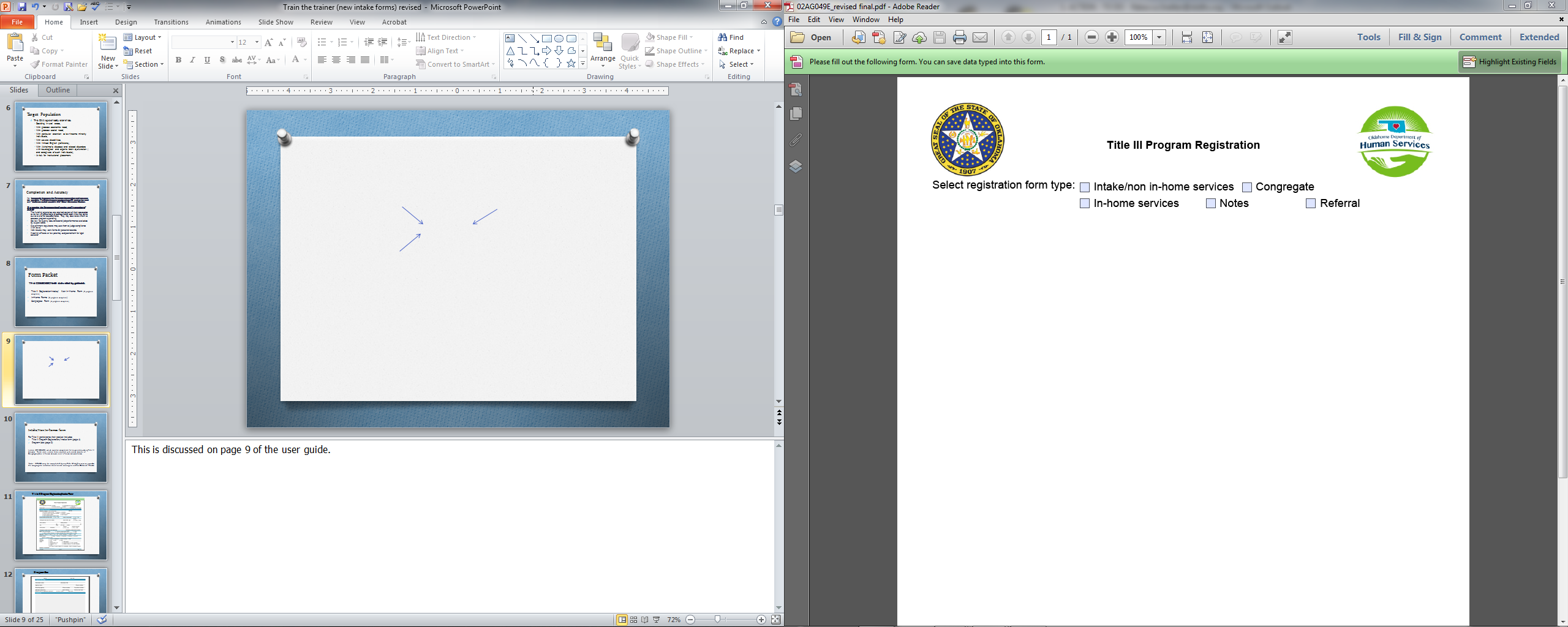 [Speaker Notes: This is discussed on page 9 of the user guide.]
Intake/Non In-homes form
For Title III participants their packet includes:
Title III Program Registration/Intake form (page 1)
Program Use (page 2)  


Intake (02AG049E) which must be completed for anyone requesting Title III services.  There is an intake form included within each section of Congregate/Non In-home services and In-home services forms. 



*Note:  INTAKE may be completed by any Title III staff or service provider, the congregate nutrition client or site manager, and/or Outreach Worker.
[Speaker Notes: Services to be completed by using Intake form:

Assisted transportation
Transportation
Health Promotion
I&A
Legal Assistance
Education /Training

Ask Group --- Do you have other services not listed that utilize the intake form?]
Title III Program Registration/Intake Form
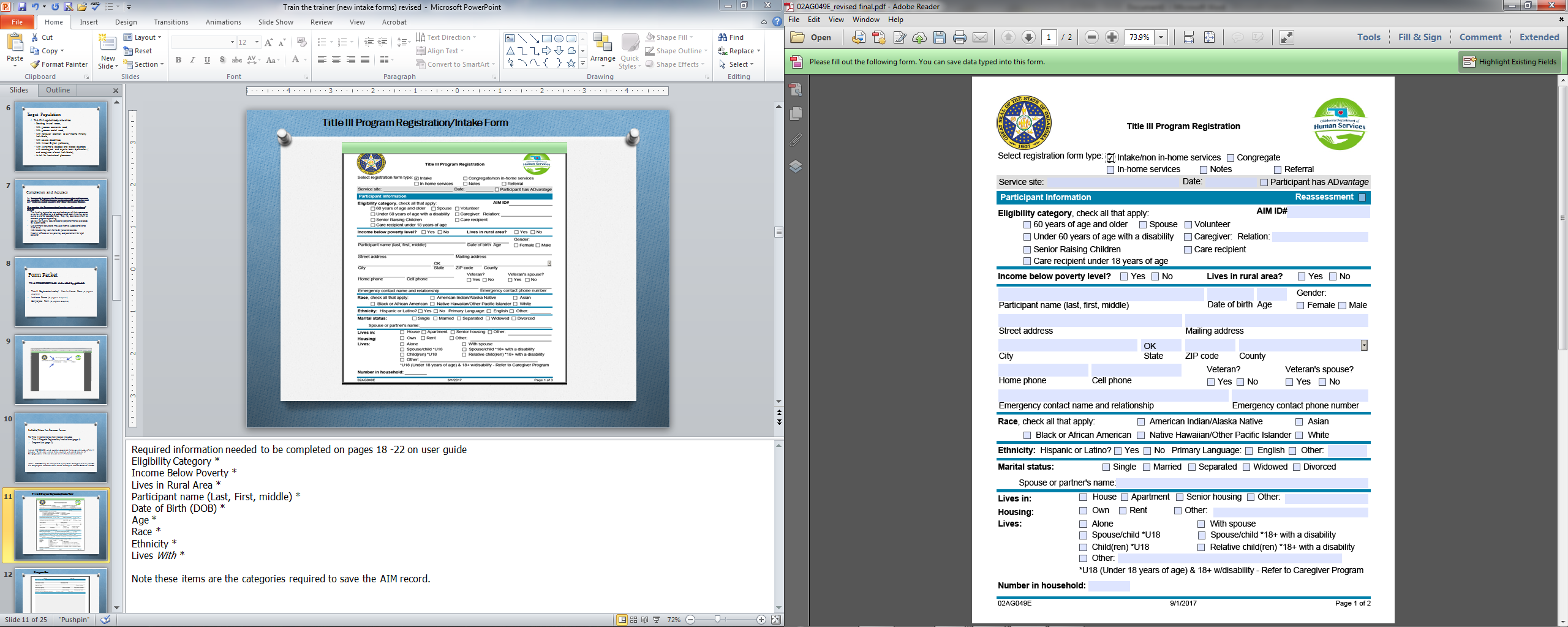 [Speaker Notes: Required information needed to be completed on pages 18 -22 on user guide
Eligibility Category *
Income Below Poverty * 
Lives in Rural Area * 
Participant name (Last, First, middle) *
Date of Birth (DOB) * 
Age *
Race *
Ethnicity *
Lives With *

Note these items are the categories required to save the AIM record.]
Program Use
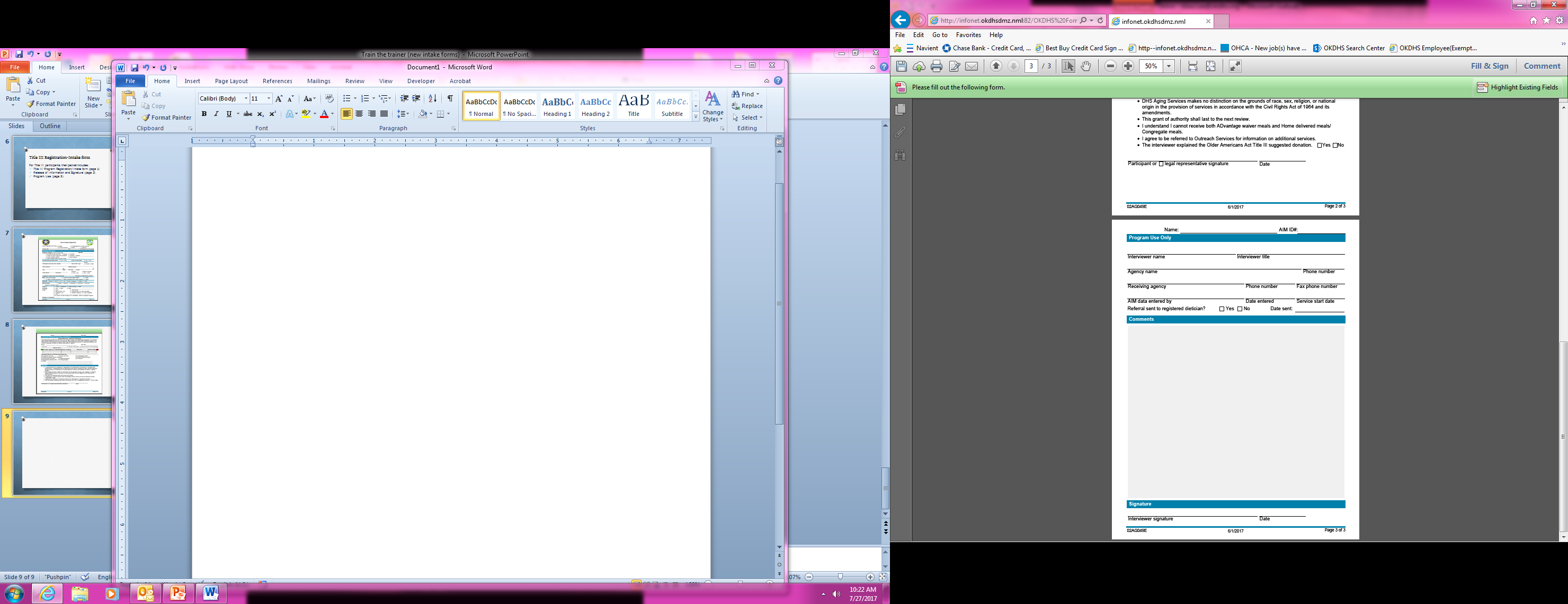 [Speaker Notes: Instructions for this form is on page 30 of the user guide.

Interviewer needs to complete this page!

Comments Section:
Enter vital client data that may be useful or important, areas of need that client has, or expound on other areas (e.g., Special Instructions: medical information, slow to door, needs information for food stamps, need utility bill assistance, etc.).  If client uses a Nickname, enter it here.  If none, enter N/A or “none”.
If additional space is needed to enter Comments, enter into Notes tab.  On the Notes page, enter the identifying information for the client and enter notes, by section and question number as appropriate. Please number additional pages as appropriate, i.e., 1 of 1, 1 of 2, etc.
** SWITCH TO DEMO NOTE TAB IN FORM**

If Intake is conducted via the phone – notes will be added within the comments section.]
In-Home Forms
For In-home participants their packet includes: 

Title III Program Registration/Intake Form (page 1)
ADLs and IADLs scoring instructions (page 2)
Nutrition Screening Checklist (page 3)
Release of information and Signatures (page 4)
Program Use (page 5)
[Speaker Notes: Services to be completed by using In- Home form:

Chore
Homemaker
Home Delivered Meals
Home Repair
Caregiver/Grandparents Services]
Title III Program Registration/Intake Form
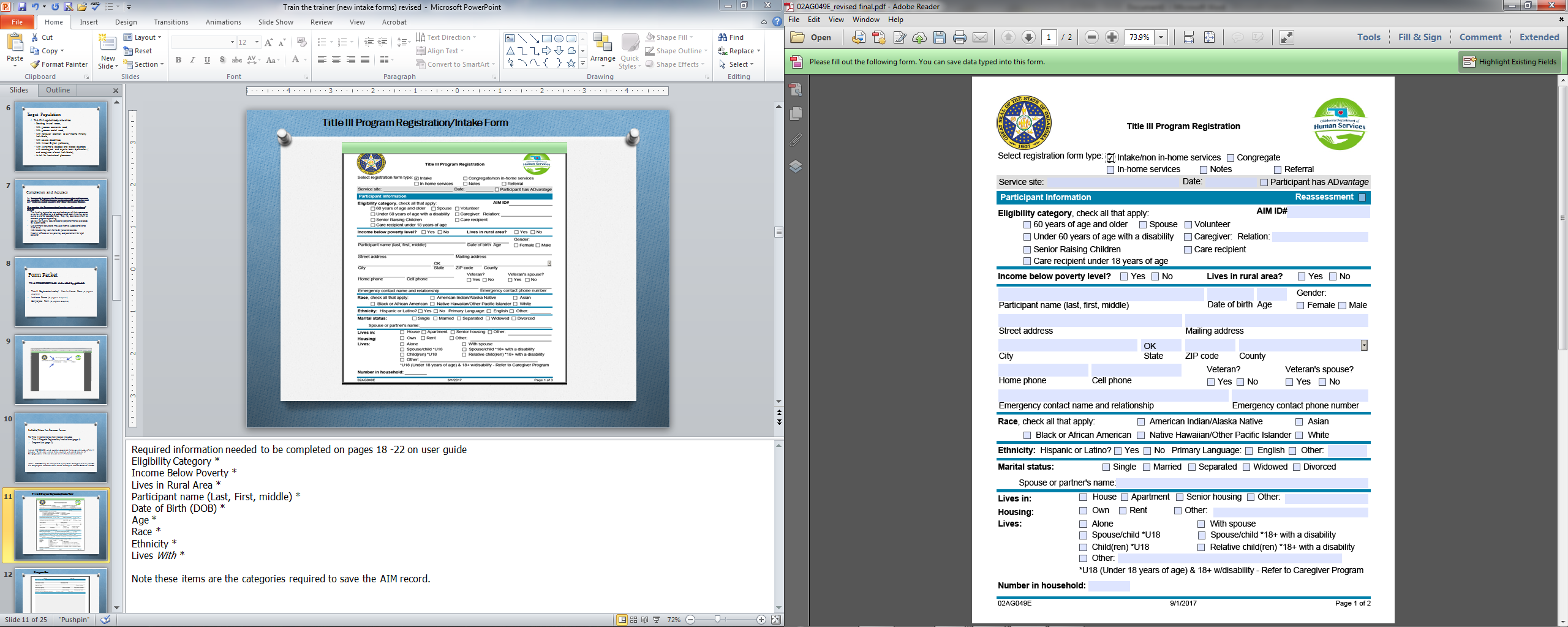 [Speaker Notes: Required information needed to be completed on pages 18 -22 on user guide
Eligibility Category *
Income Below Poverty * 
Lives in Rural Area * 
Participant name (Last, First, middle) *
Date of Birth (DOB) * 
Age *
Race *
Ethnicity *
Lives With *]
ADLs and IADLs scoring instructions
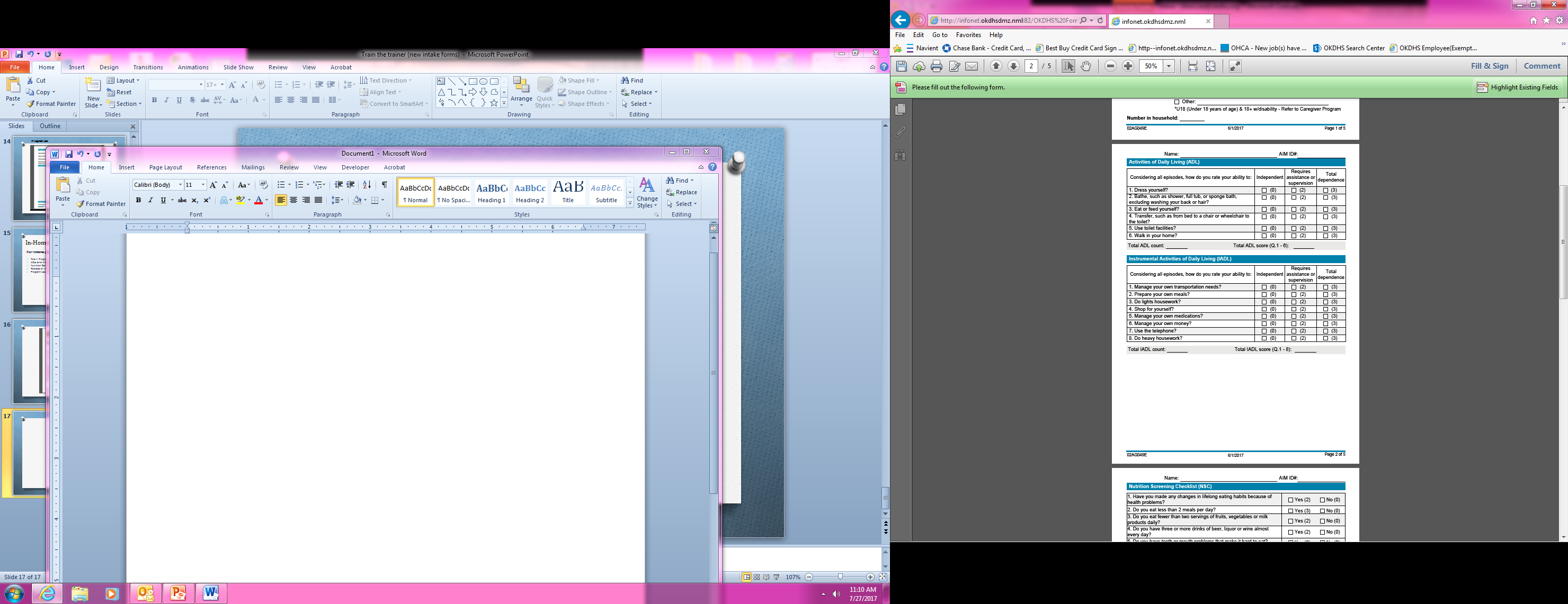 [Speaker Notes: When using the form electronically the columns will auto calculate 

Definitions on page 23 on User Guide
0 = Independent: Participant needs no assistance to perform any part of activity. 
2 = Requires assistance or Supervision: Participant needs assistance of another person, reminders or supervision during part of activity.
3 = Total dependence: Participant cannot complete activity without total assistance of another person.

Ask enough questions to be sure you know what the consumer can or cannot do.  

On page 24 of the User Guide, there are a few follow-up or clarifying questions to assist in gathering all the necessary information.  They are identified as the “a” and “b” questions.

Please note prior to any in-home services beginning the In- home services packet, to include ADL and IADL, are to be completed.  

Note:  We have found within AIM a note stating an assessment is needed and services had already been provided without a full assessment of needs.  If there is not an assessment the services is ineligible and the provider agency runs the risk of providing a free service (no reimbursement).]
Nutrition Screening Checklist
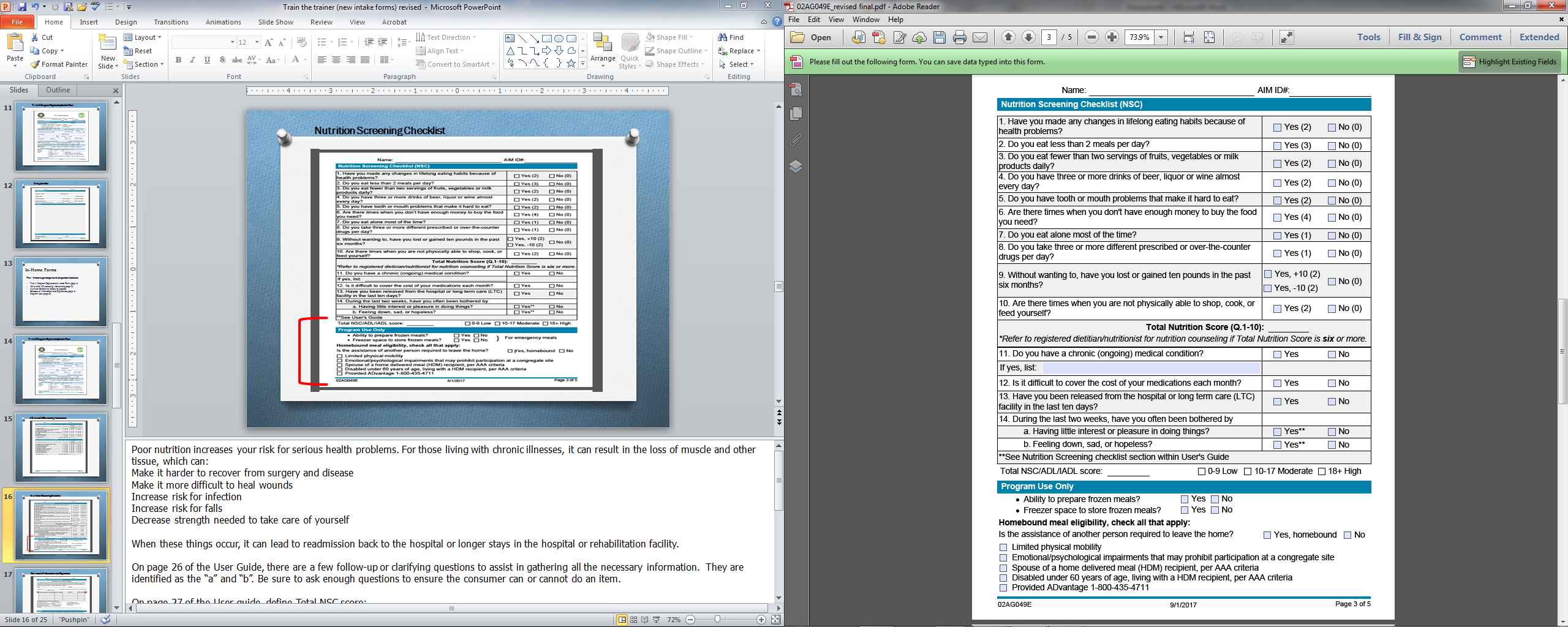 [Speaker Notes: Poor nutrition increases your risk for serious health problems. For those living with chronic illnesses, it can result in the loss of muscle and other tissue, which can:
Make it harder to recover from surgery and disease
Make it more difficult to heal wounds
Increase risk for infection
Increase risk for falls
Decrease strength needed to take care of yourself

When these things occur, it can lead to readmission back to the hospital or longer stays in the hospital or rehabilitation facility.

On page 26 of the User Guide, there are a few follow-up or clarifying questions to assist in gathering all the necessary information.  They are identified as the “a” and “b”. Be sure to ask enough questions to ensure the consumer can or cannot do an item. 

On page 27 of the User guide, define Total NSC score:
0 – 2:	Good. Encourage participant to recheck their nutritional score in 6 months.
 
3 - 5:	Moderate nutritional risk. Encourage participant to improve eating habits and lifestyle and to recheck nutritional score in 3 	months.
 
6 or more: High nutritional risk.  Refer participant to their physician and encourage them to bring this paperwork for discussion or a licensed 	registered dietitian to discuss nutritional concerns and ways to improve their nutritional health.
 
If the Total Nutrition Score is 6 or more, the participant is to be referred to the Registered Dietitian (RD) for nutrition counseling.  Ask AAA:  AAA’s ensure Nutrition project has a good procedure in place to conduct the referrals.

On page 28 on User Guide, the Combined score NSC/ADL/IADL . The total of this score indicates the Risk Category to be marked from 
0-9 Low Risk
10-17 Moderate Risk
18+ High Risk 

We will be adding a page # for the user guide -  On the *** See User’s Guide on Page 27. 

Instructions to Program Use on NSC is on page 28 of user guide.  Please note this program use is only on the NSC within the In-home packet  : See Brackets]
Release of Information and Signatures
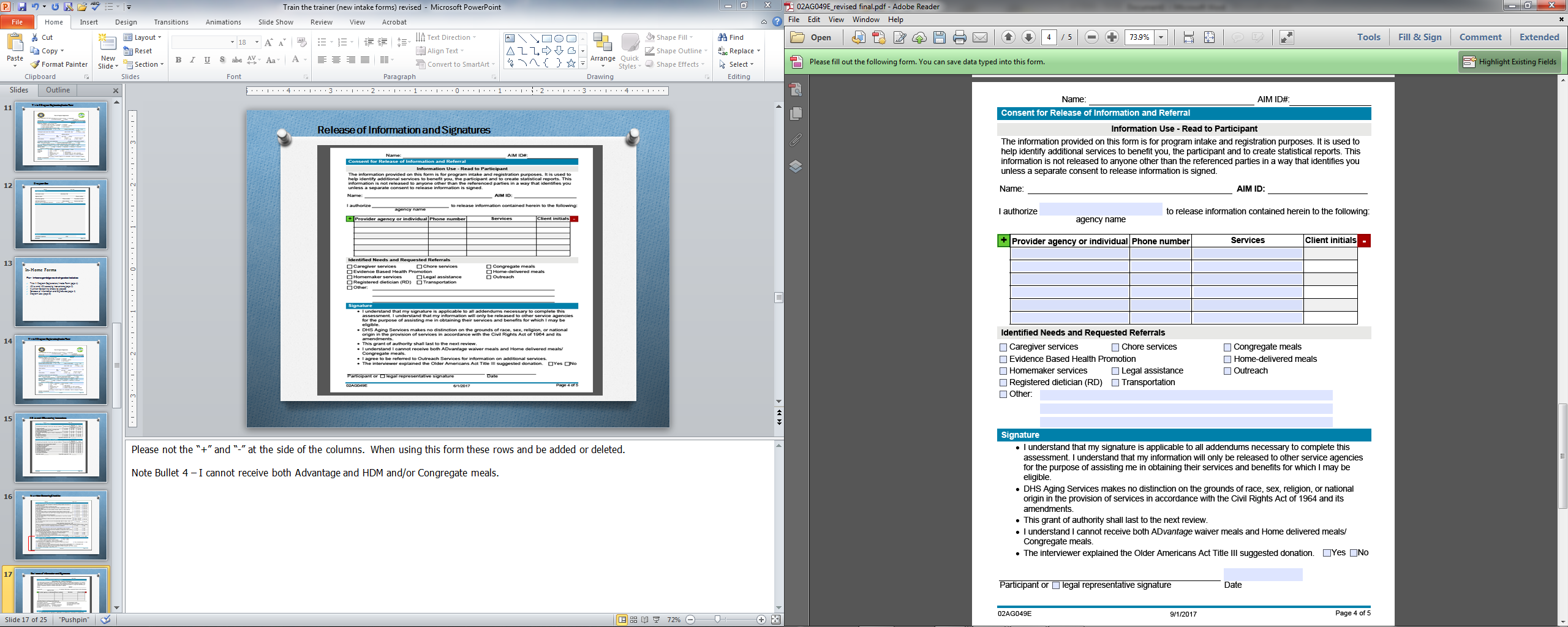 [Speaker Notes: Please not the “+” and “-” at the side of the columns.  When using this form these rows and be added or deleted. 

Note Bullet 4 – I cannot receive both Advantage and HDM and/or Congregate meals.]
Program Use
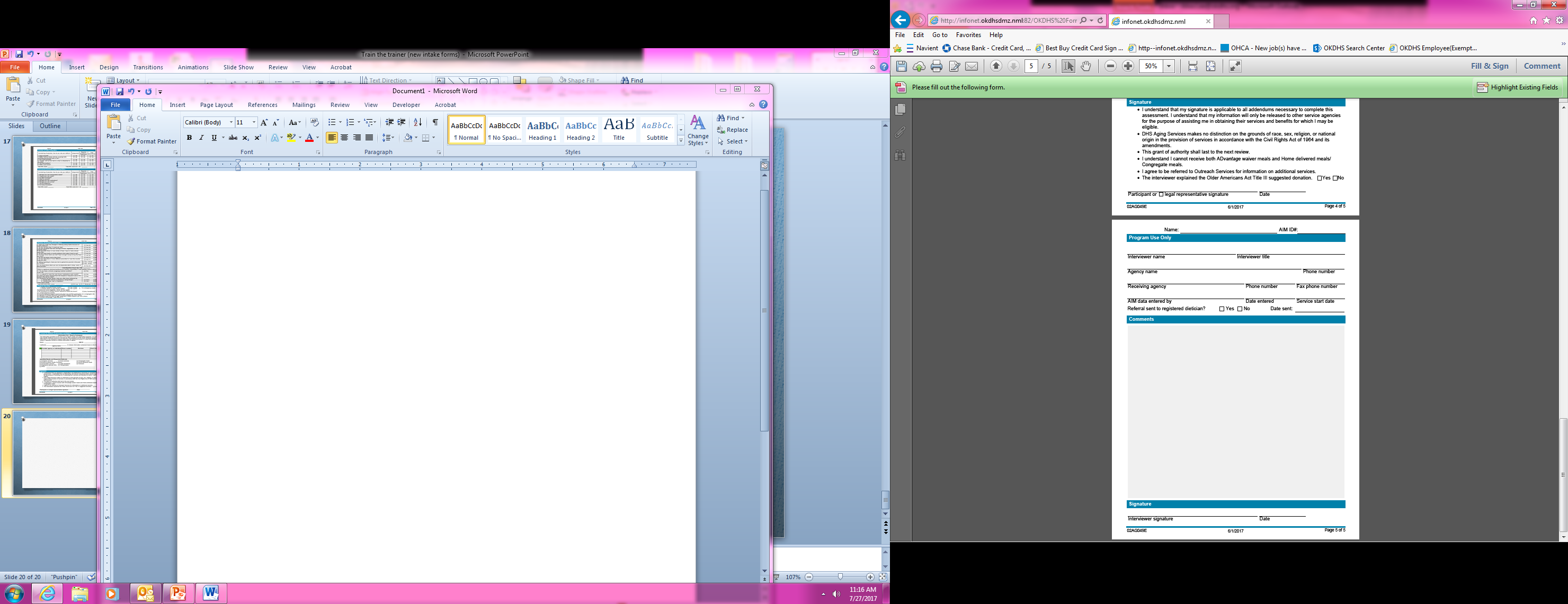 [Speaker Notes: Interviewer needs to complete this page!

Comments Section:
Enter vital client data that may be useful or important, areas of need that client has, or expound on other areas (e.g., Special Instructions: medical information, slow to door, needs information for food stamps, need utility bill assistance, etc.).  If client uses a Nickname, enter it here.  If none, enter N/A or “none”.
If additional space is needed to enter Comments, enter into Notes tab.  On the Notes page, enter the identifying information for the client and enter notes, by section and question number as appropriate. Please number additional pages as appropriate, i.e., 1 of 1, 1 of 2, etc.]
Congregate Services
For Congregate participants their packet includes: 
Title III Program Registration/Intake Form ( page 1)
Nutrition Screening Checklist (page 2)
Release of Information and Signatures (page 3) 
Program Use (page 4)
[Speaker Notes: Services to be completed by using Congregate/ Non In-Home Services form:

Congregate Meals
Nutrition Counseling
Nutrition Education]
Title III Program Registration /Intake Form
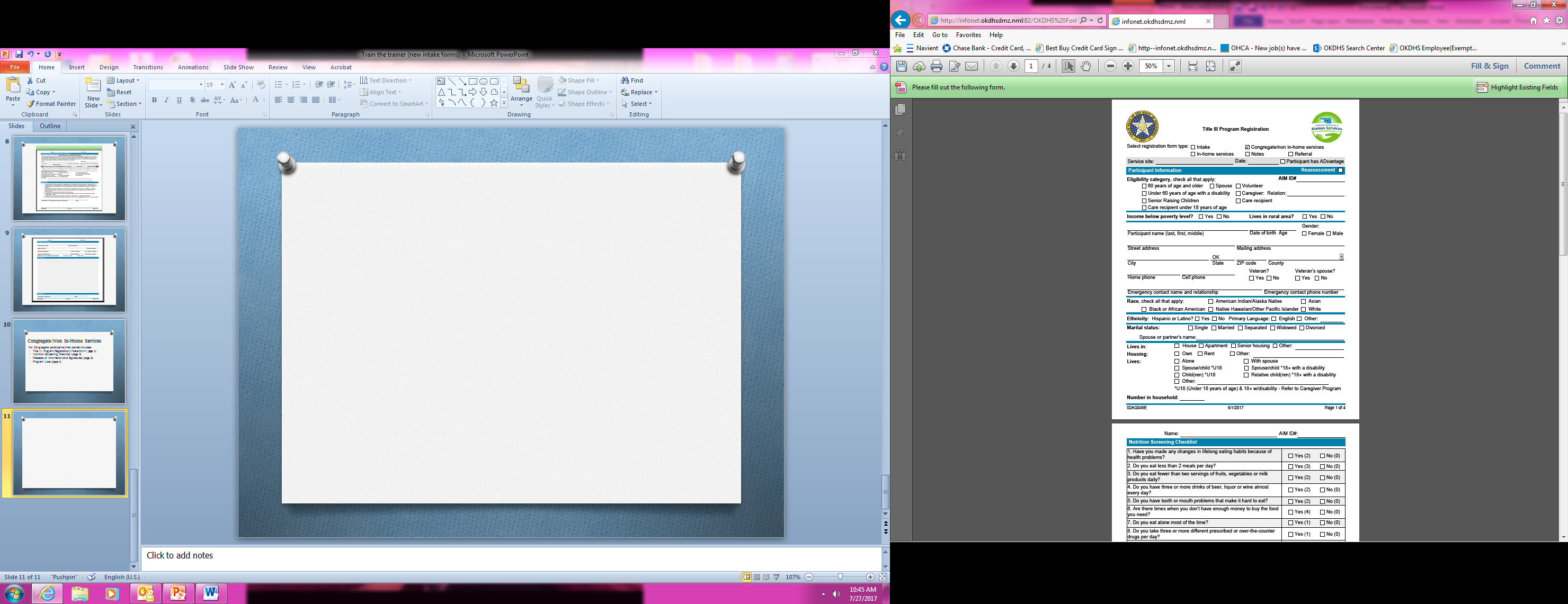 [Speaker Notes: Required information needed to be completed on pages 18 -22 on user guide
Eligibility Category *
Income Below Poverty * 
Lives in Rural Area * 
Participant name (Last, First, middle) *
Date of Birth (DOB) * 
Age *
Race *
Ethnicity *
Lives With *]
Nutrition Screening Checklist
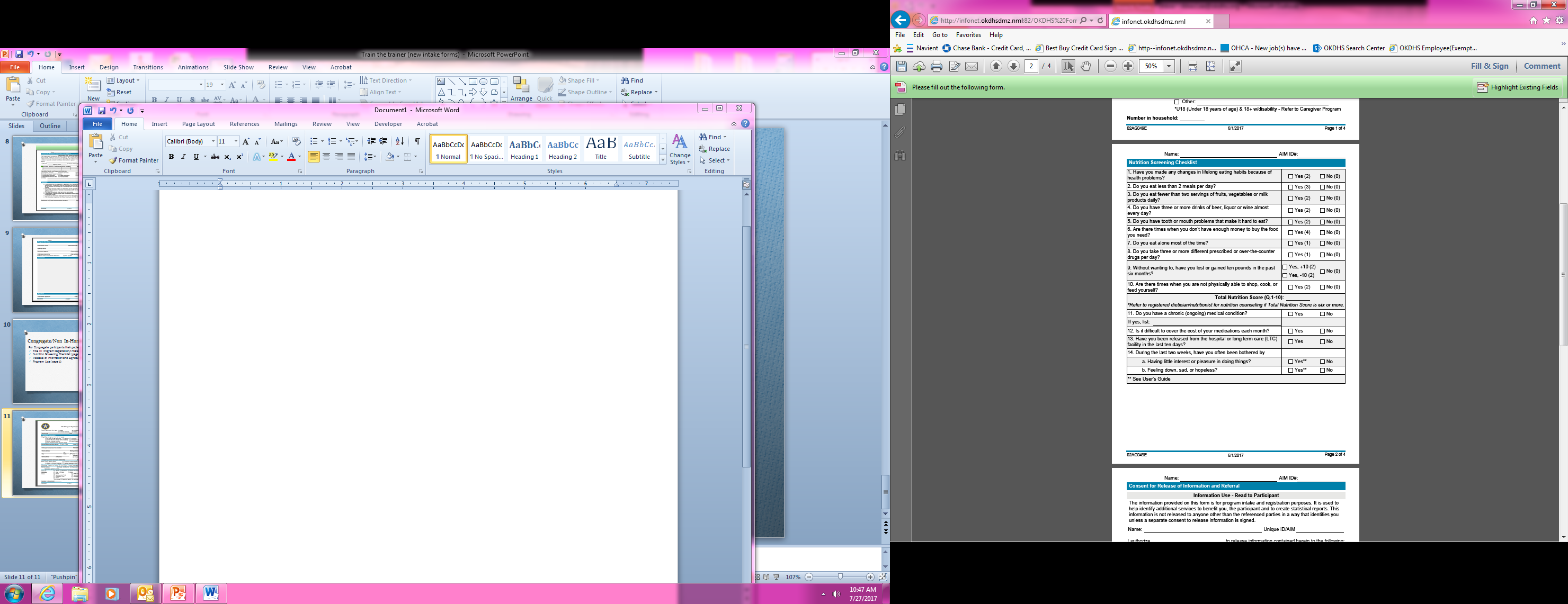 [Speaker Notes: Note the lower section is different for the NSC within the Congregate packet compared to the NSC within the In-home packet.

Instructions and follow up questions are on page 25- 27 of user guide.]
Release of Information and Signatures
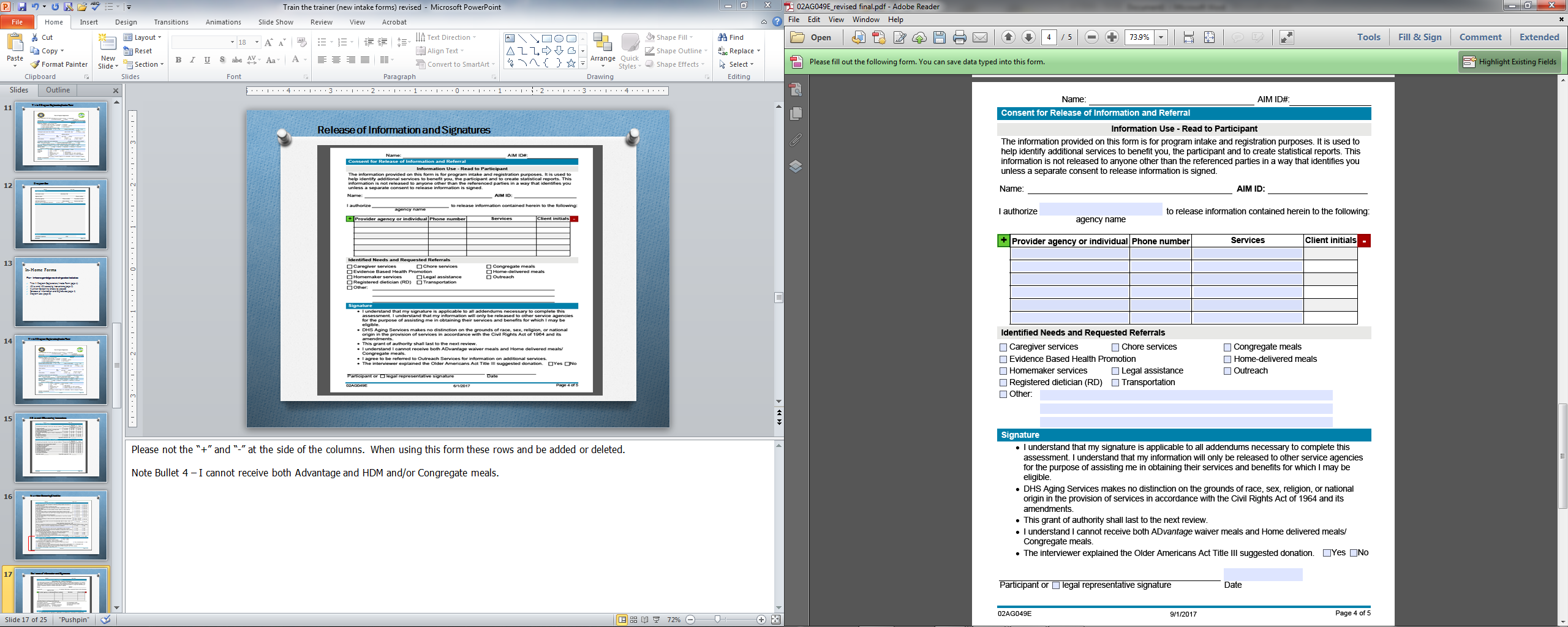 [Speaker Notes: Please not the “+” and “-” at the side of the columns.  When using this form these rows and be added or deleted. 


Note Bullet 4 – I cannot receive both Advantage and HDM and/or Congregate meals.]
Program Use
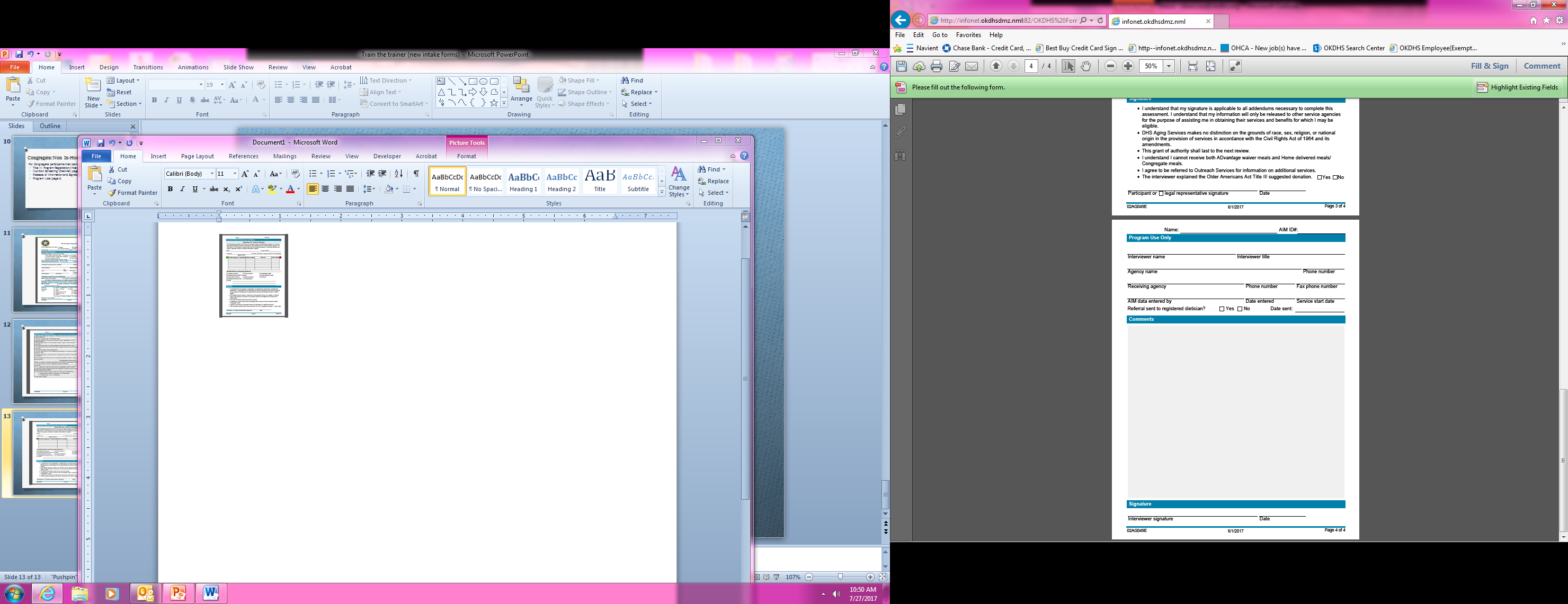 [Speaker Notes: Interviewer needs to complete this page!

Comments Section:
Enter vital client data that may be useful or important, areas of need that client has, or expound on other areas (e.g., Special Instructions: medical information, slow to door, needs information for food stamps, need utility bill assistance, etc.).  If client uses a Nickname, enter it here.  If none, enter N/A or “none”.
If additional space is needed to enter Comments, enter into Notes tab.  On the Notes page, enter the identifying information for the client and enter notes, by section and question number as appropriate. Please number additional pages as appropriate, i.e., 1 of 1, 1 of 2, etc.]
Questions?
Thank you!